Contraproposta CNG/ANDES Carreira do Professor Federal
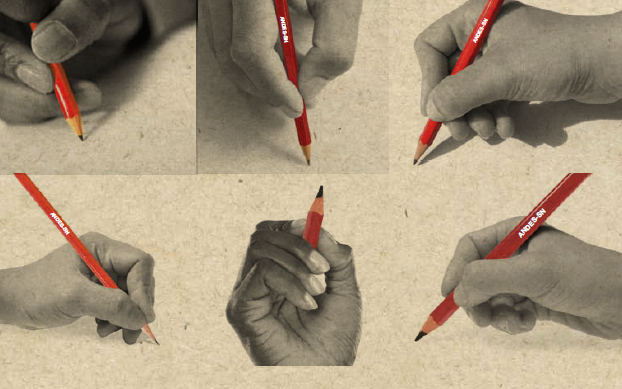 Entenda como ficou a contraproposta
Categoria única: Professor Federal em 13 níveis
Uma linha no contracheque para a remuneração docente
Isonomia e paridade
Piso = R$ 2.018,77 
“Steps” entre níveis de 4%
Percentuais de acréscimos relativos 
     à titulação serão:  
75% para Doutorado ou Livre-Docente; 
37,5% para Mestrado; 
18% para Especialização; 
7,5% para Aperfeiçoamento

Percentuais de acréscimos relativos ao regime de trabalho
100% para o regime de 40 horas; 
210% para o regime de DE
Planilha com Contraproposta do Andes
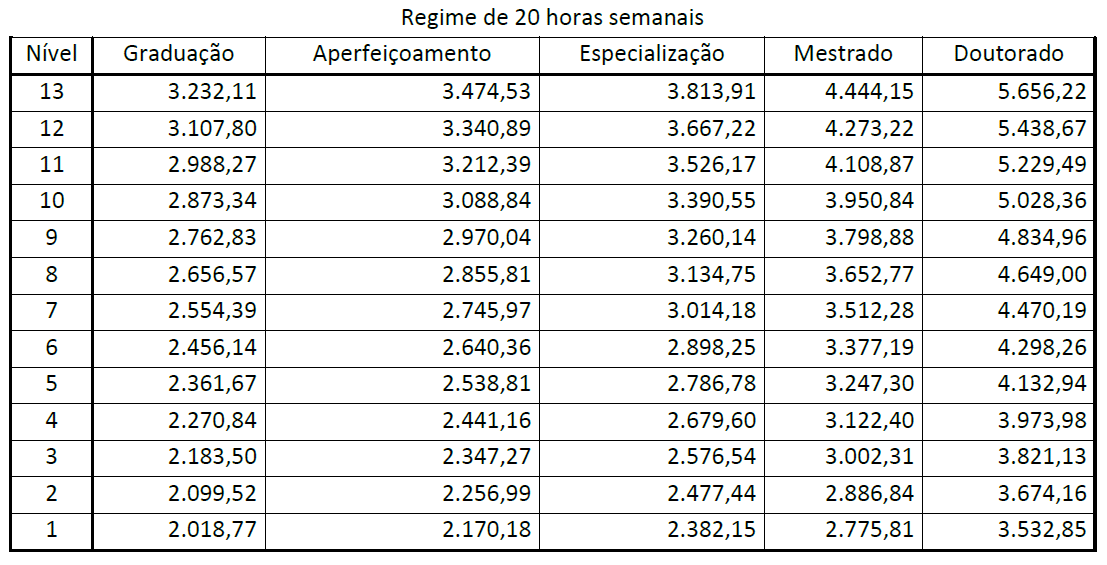 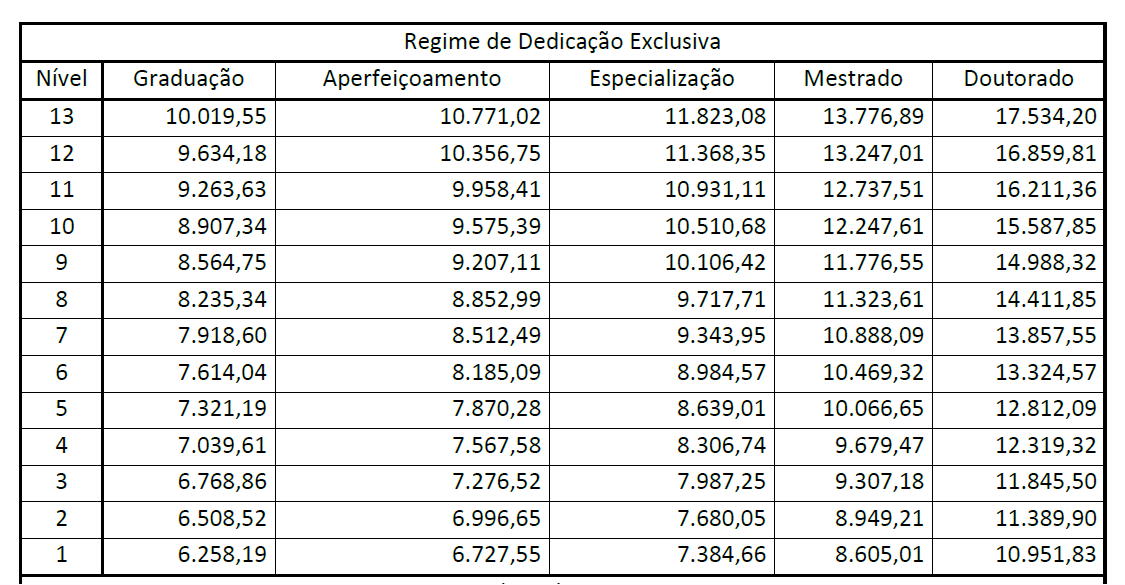 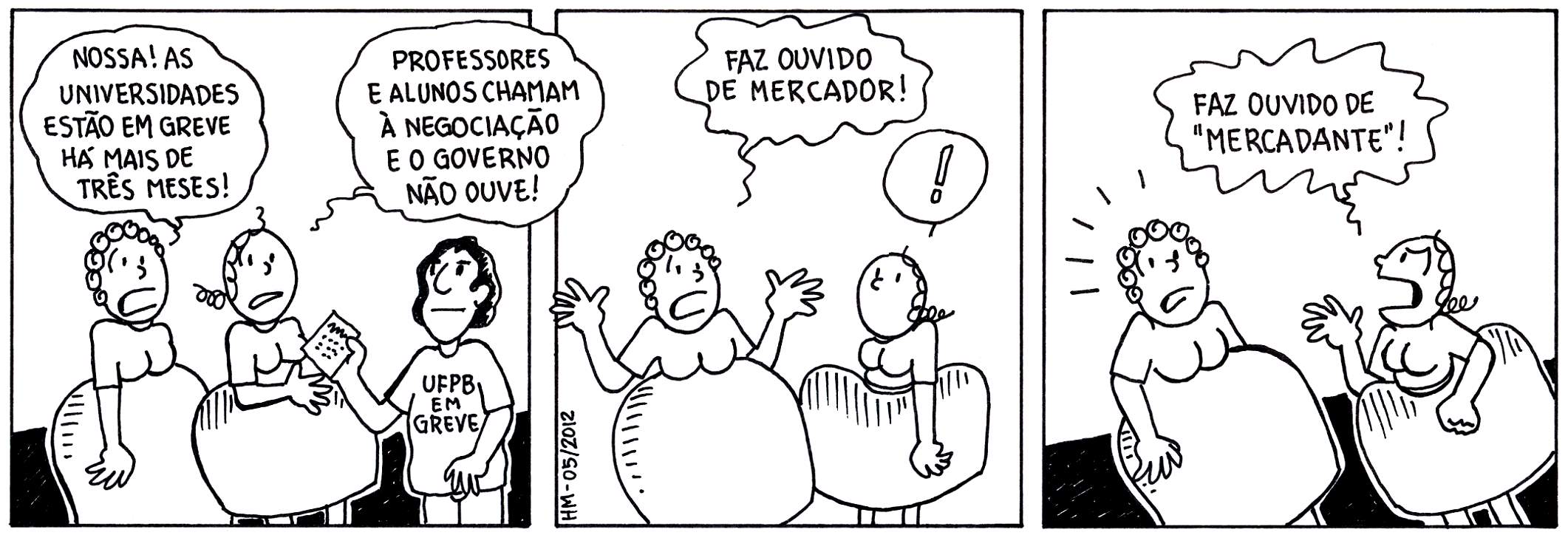 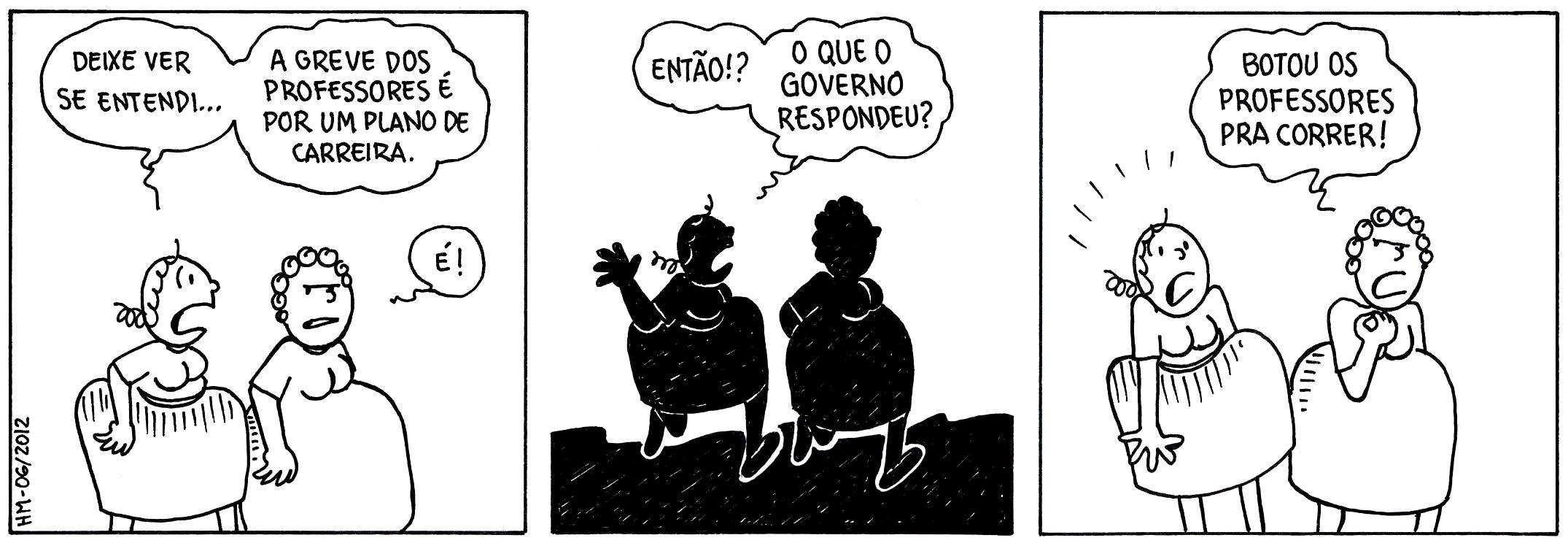 Prof. Henrique Magalhães